XAF框架开发教程
快速实现企业级信息系统开发的利器
XAF简介
开发公司：www.devexpress.com，老牌控件公司
从2006年发布第一个XAF版本,至今11年
基于Microsoft.Net Framework
支持.Net Framework2.0-最新版(4.6.2)
支持C#与VB.Net两种语言
版本支持情况
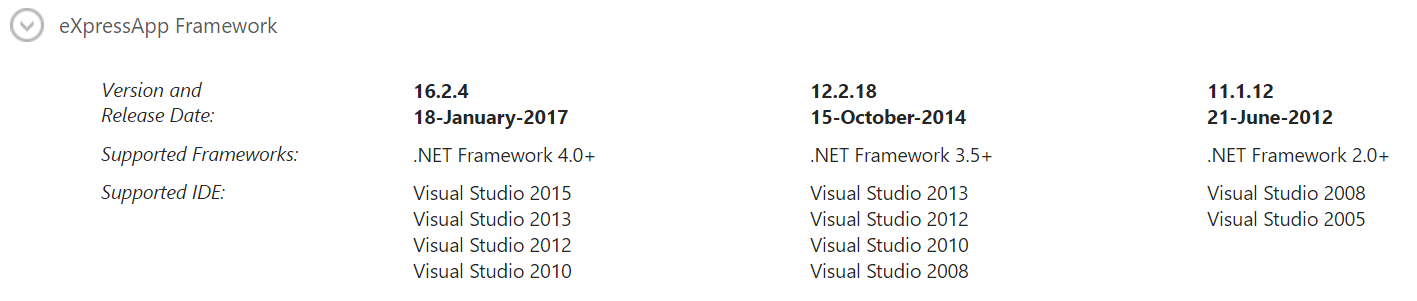 XAF框架适合开发哪些系统
XAF适合信息系统开发，主要以数据库应用为主。
ERP-企业资源计划管理系统
CRM-客户关系管理系统
FMS-财务管理系统
SCM-供应链
WMS-仓库管理系统
MRP-物料计划需求管理
MES-生产制造执行系统
IMS-进销存系统
WEB-网站后台
我想做一个XXX管理系统
需要和某个IC卡交互数据
需要与RFID设备
需要与门禁设备
需要和扫描枪设备
需要和电话拨号设备
需要和短信接口
需要和某种打印机交互
需要和某种设备交互
需要和某软件交互（如金蝶K3,用友U8,等现有软件)
XAF可以做吗？
只要通讯方提供了可以和.net程序通讯的接口，驱动，都是可以的。
直观的体会XAF的开发过程演练一、原始需求要求
有一网店店主，要做一套《笔记本电脑网店订单管理系统》，希望每天录入销售信息，并能查看统计信息，如，按月、按年、按日、查看销售人员的业绩。
其中：客户信息，以手机为唯一标识，要有姓名、性别、生日，家庭住址记录。有些客户多次消费后，可以提升客户等级。客户等级的名称会变化，需要客户能够修改。
网店主要销售笔记本电脑，但也有U盘，配件等，如电源，内存，CPU。
客户在购买产品时，根据客户等级，可以有相应的折扣。一次可以购买多个产品并记录在一张单据上。
模型建立
根据需求我们可以分析出业务模型：
订单(订单编号,交易日期,销售员,客户,订单明细)
订单明细（产品，数量，单价，总价，折扣）
客户分类(分类名称-必填，折扣率：如9折，则下订单时产品价格自动打9折)
客户(姓名-必填、客户分类、性别-必填、生日，家庭住址-约300个汉以内足够用了)
产品分类（分类名称-必填）
产品（产品名称-必填，型号，备注-不限长度，产品分类，是否有效）
开始编码
一，如何建立项目
二，编写模型代码
三，运行WIN项目，预览项目结果
导航效果
视图效果
列表视图
详细视图
搜索视图
验证规则
四，查看数据库结果
如何修改连接字符串
模型编辑器介绍-Win
BO节点
按钮节点
视图节点
本地化节点
导航节点
设计时：在VS项目中的模型编辑器
WEB项目运行效果简介
运行WEB项目，预览项目结果
导航效果
视图效果
列表视图
详细视图
搜索视图
验证规则
四，查看数据库结果
如何修改连接字符串
解决方案中的项目功能介绍
Module项目
Module.Web
Module.Win
Module.Mobile
Web
Win
Mobile
模型的应用顺序，模型文件是继承的
文件与文件夹的介绍
Application.cs与Module.cs文件
初学者问题
初学XAF有哪些经验更容易入门并顺利学习下去？
C#语法要熟练，本教程中不会再讲解C#语法
SQL语句虽然用得不多，但熟练更有帮助，如查找问题时，用SQLProfile(中级)
Reflector运行时调式程序更有帮助（高级用户）
DotTrace用于查找性能问题很有效（高级用户）
使用过ORM的同学学习XAF更容易
有过信息系统开发经验的同学对于设计XAF理解的更到位
我想执行一个SQL/存储过程，XAF中如何写操作？
90%的工作任务，都不需要这样，个别情况需要。
不要使用传统开发思路来思考如何做XAF应用。
不要写SQL，不要执行存储过程
如何画界面？
不要用传统的方法来思考
简介界面生成机制